NİŞANTAŞI ÜNİVERSİTESİ
MS-Access Raporlar, T-SQL Sorguları ve Operatörler
MS-Access Raporlar, T-SQL Sorguları ve Operatörler
MS-Access Raporlar
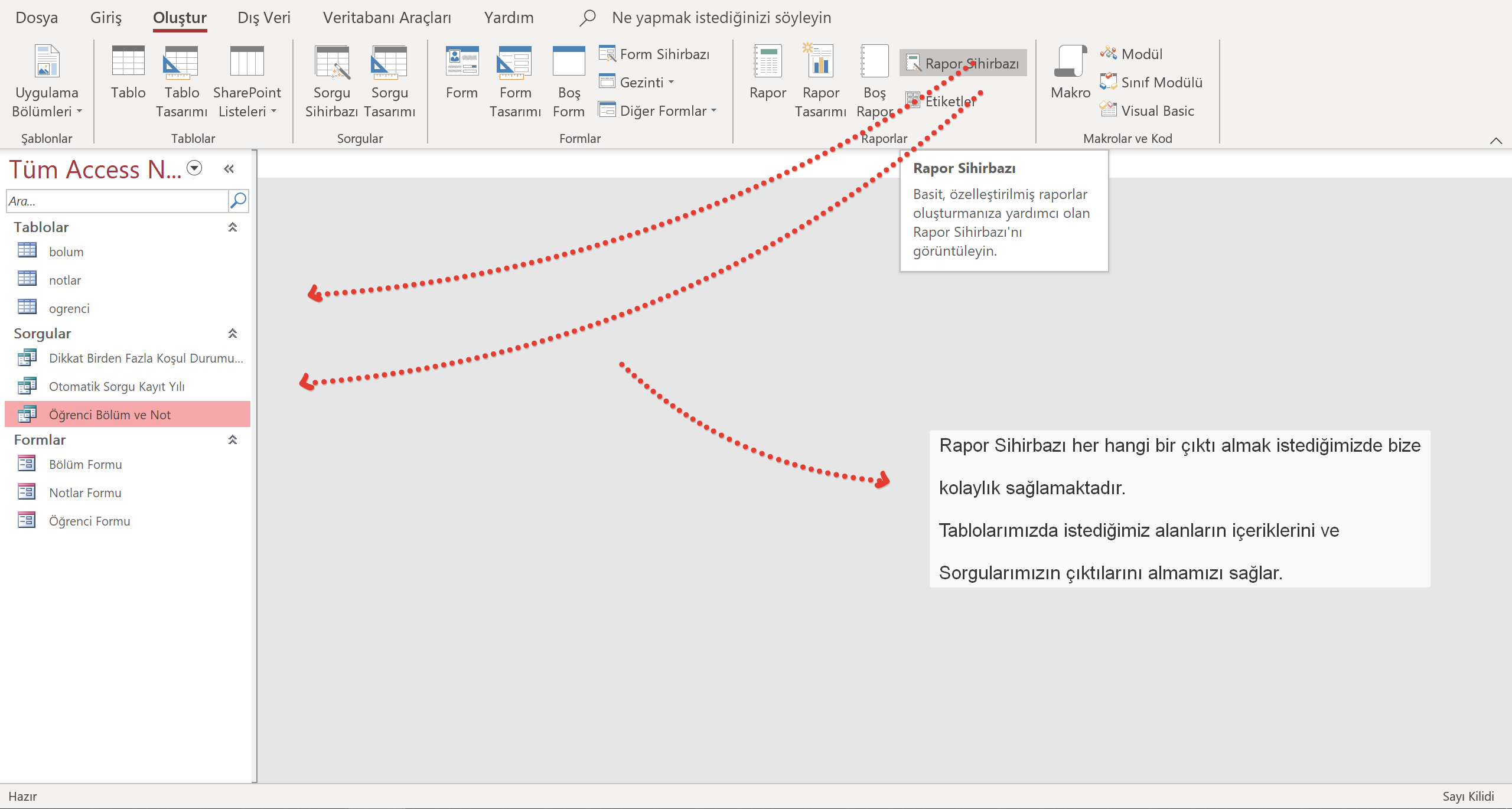 MS-Access Raporlar, T-SQL Sorguları ve Operatörler
MS-Access Raporlar
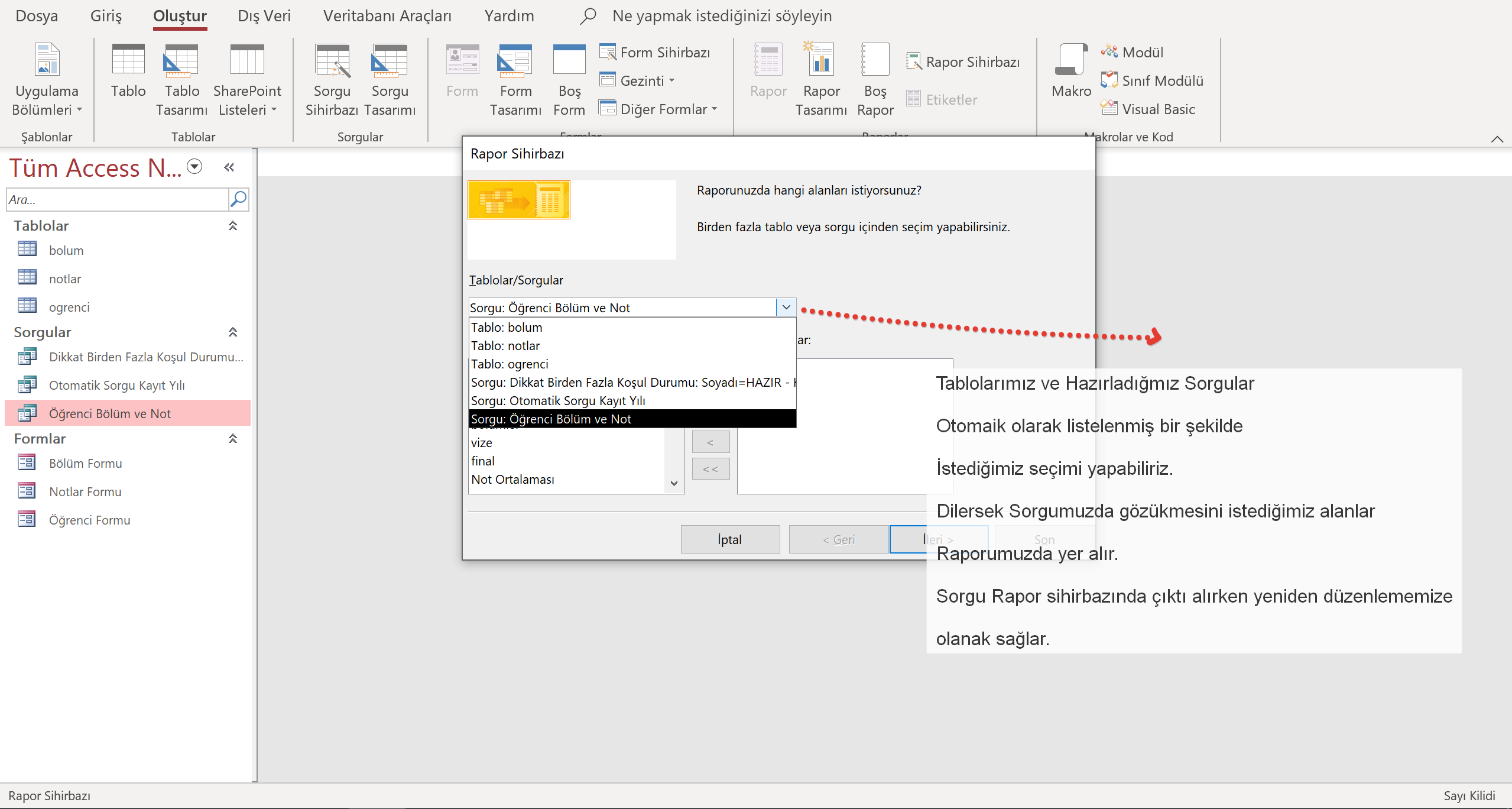 MS-Access Raporlar, T-SQL Sorguları ve Operatörler
MS-Access Raporlar
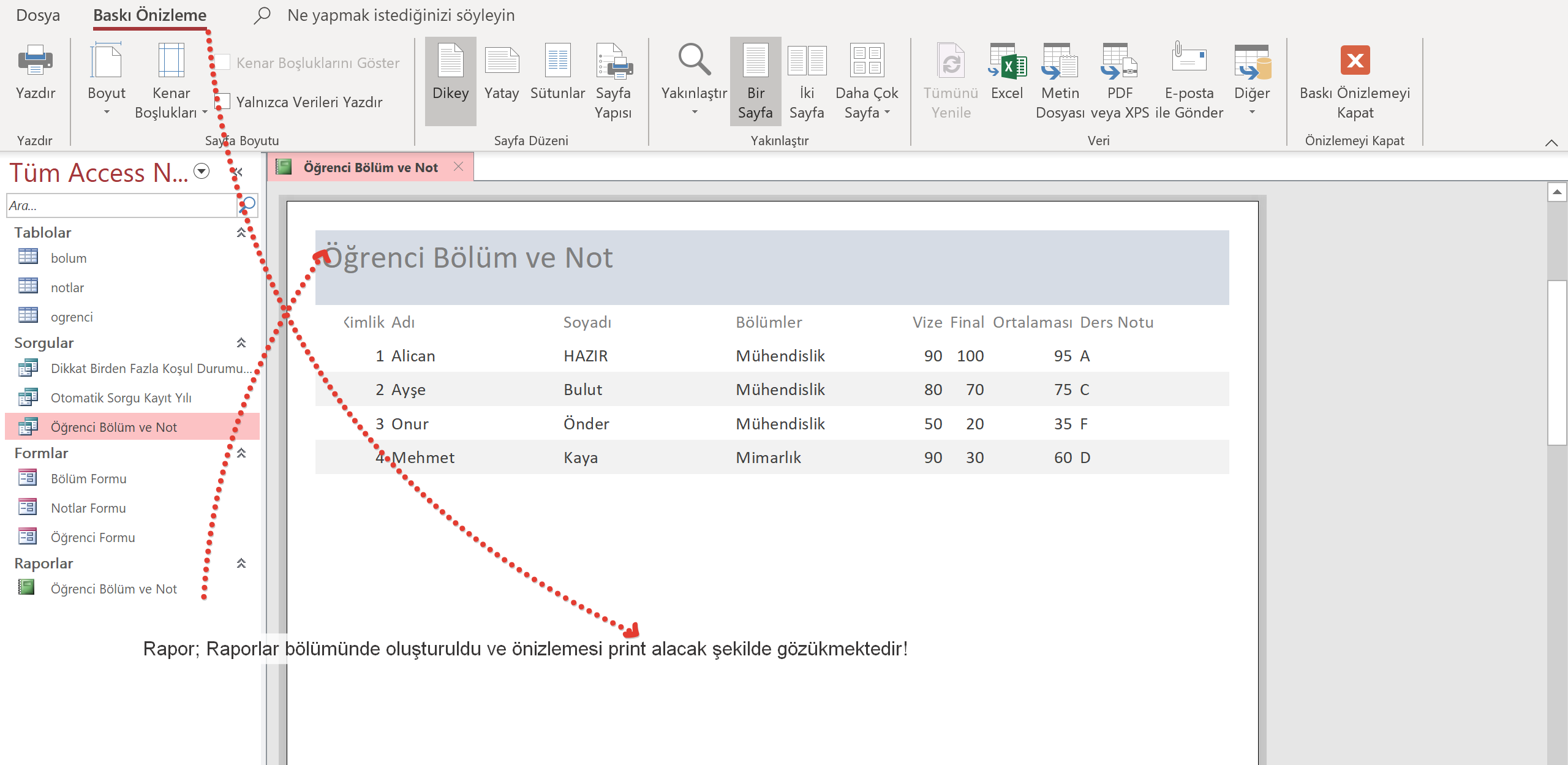 MS-Access Raporlar, T-SQL Sorguları ve Operatörler
MS-Access Raporlar
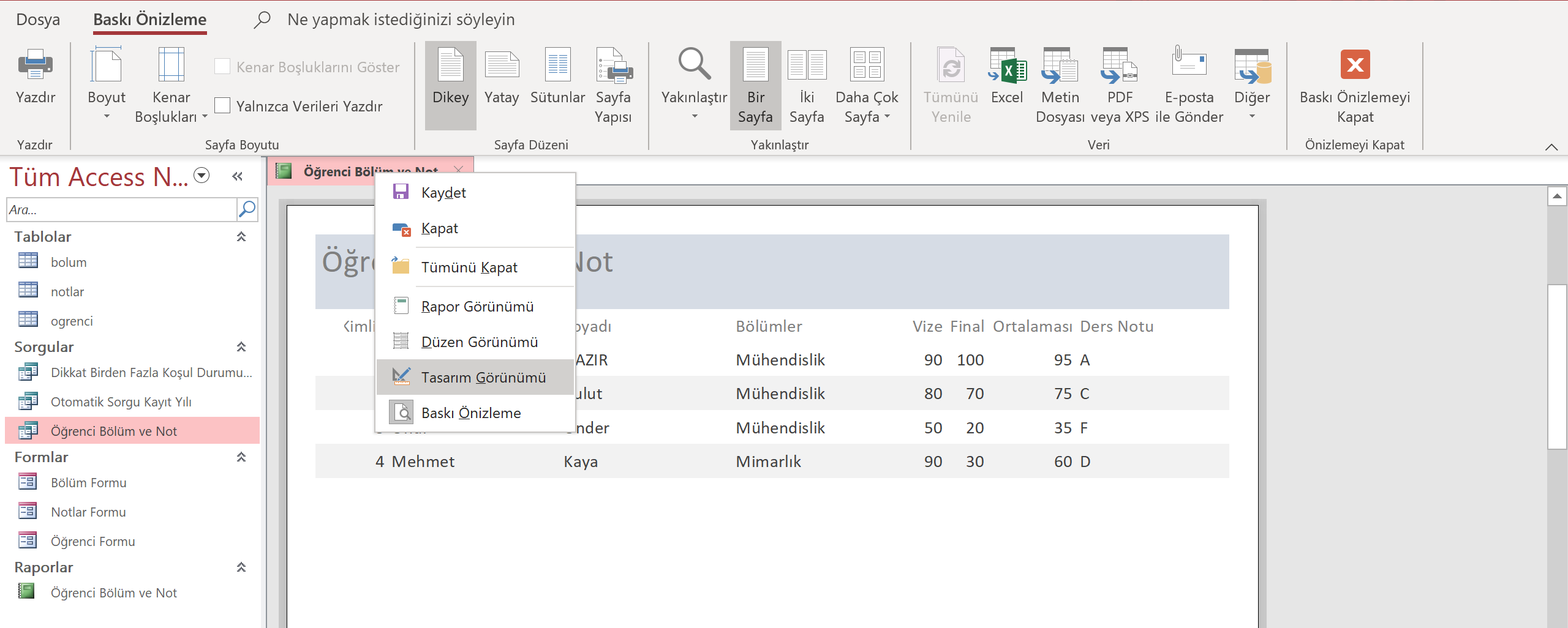 MS-Access Raporlar, T-SQL Sorguları ve Operatörler
MS-Access Raporlar
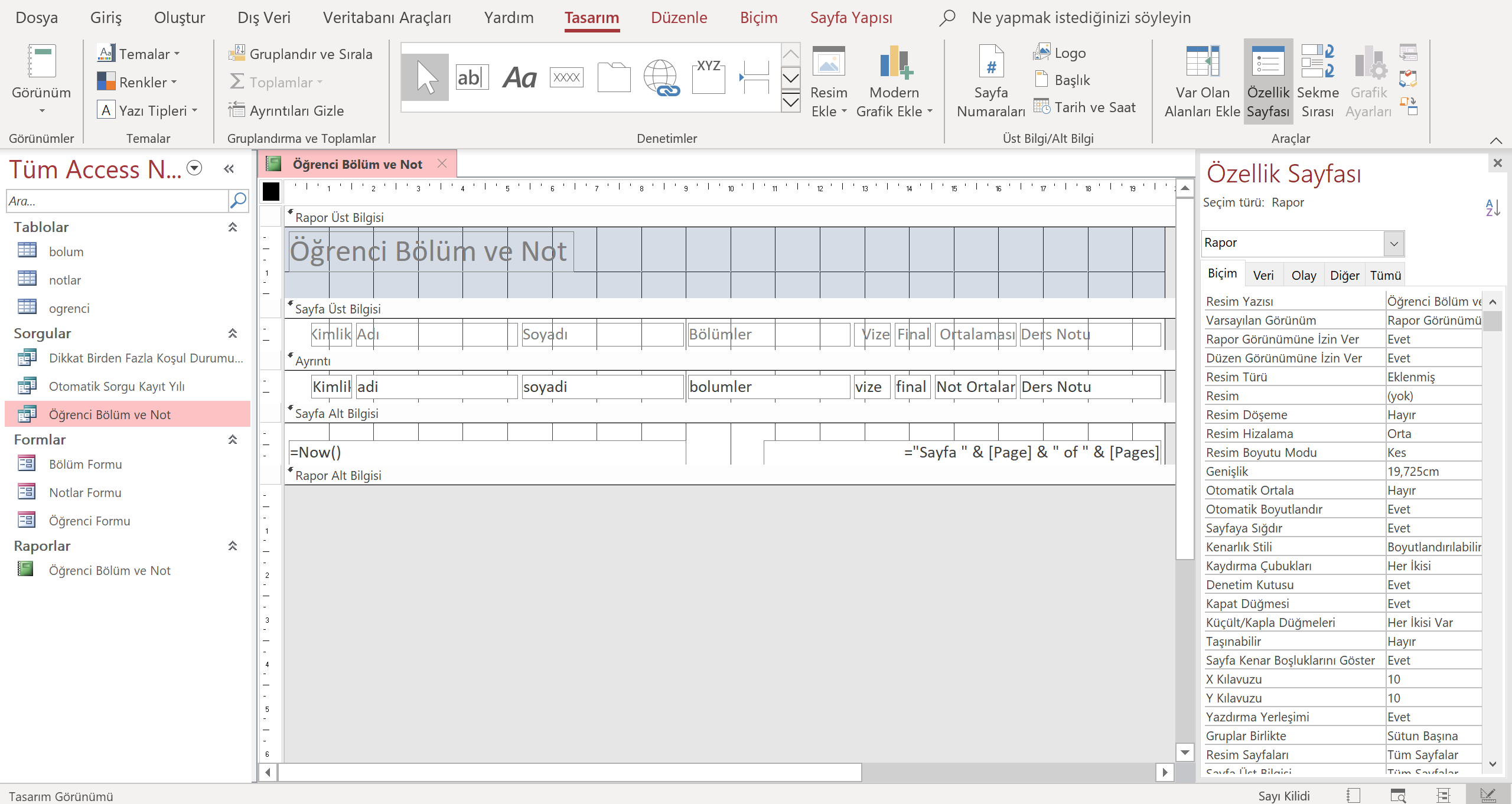 MS-Access Raporlar, T-SQL Sorguları ve Operatörler
T-SQL Sorgular ve Operatörler
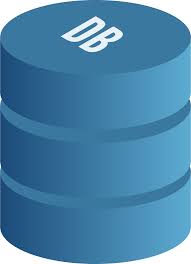 Data Base 
(Veri Tabanı)
okul
select * from ogrenci ---> Öğrenci Tablosunda’ki Tüm Kayıtları gösterir.
delete from dbo.ogrenci  where TCkimlik in  ('101’) --> T.C Kimlik Numarası 101 olan öğrenci kaydını siler.
update dbo.ogrenci set soyadi = 'Çelik' where no = 2; --> Demir Soyadını Çelik yapar.
select TCkimlik, adi  from ogrenci --> Öğrenci Tablosunda sadece TCkimlik ve adi sütunundaki kayıtlar gelir.
select * from ogrenci  where  adresi = 'Tuzla' ---> Adresi Tuzla olan kayıt gelir. (2 Numaralı Kayıt Mehmet)
select no as 'Öğrenci Numarası', adi as Adı, soyadi as Soyadı, cinsiyeti as Cinsiyeti, as Adresi, as  [E-Posta]
okul
ogrenci
ogrenciBorc
MS-Access Raporlar, T-SQL Sorguları ve Operatörler
T-SQL Sorgular ve Operatörler
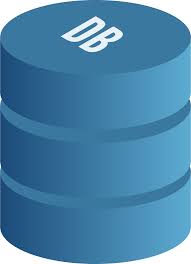 Data Base 
(Veri Tabanı)
okul
select * from ogrenci order by adi --> Öğrenci Tablosunda’ki Tüm Kayıtları adi sütununda alfabetik sıralanır.
okul
ogrenci
ogrenciBorc
SELECT * FROM ogrenci ORDER BY adresi DESC; -->Z’den A’ya
SELECT * FROM ogrenci ORDER BY adresi ASC;  -->A’dan Z’ye
SELECT * FROM ogrenci ORDER BY adi ASC, adresi DESC;
MS-Access Raporlar, T-SQL Sorguları ve Operatörler
T-SQL Sorgular ve Operatörler
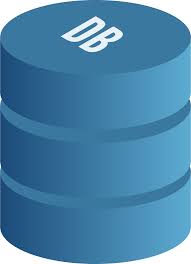 Data Base 
(Veri Tabanı)
okul
select cinsiyeti = case cinsiyet

when '0' then 'erkek'

when '1' then 'kadın'
end

from dbo.ogrenci
okul
ogrenci
ogrenciBorc
MS-Access Raporlar, T-SQL Sorguları ve Operatörler
T-SQL Sorgular ve Operatörler
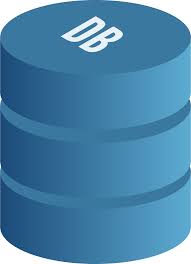 Data Base 
(Veri Tabanı)
okul
select no as 'Öğrenci Numarası', adi as Adı, soyadi as Soyadı, Cinsiyeti = case cinsiyet

when '1' then 'erkek'

when '0' then 'kadın'

end, adresi as Adres

from dbo.ogrenci
okul
ogrenci
ogrenciBorc
MS-Access Raporlar, T-SQL Sorguları ve Operatörler
T-SQL Sorgular ve Operatörler
Like Operatörü: Aşağıdaki öğrenci tablomuzda, sorgumuzda "like" operatörü kullanarak çeşitli sorgular oluşturabiliriz.
select * from ogrenci where adi like ‘a%’---> Öğrenci tablosundaki ‘adi’ sütununda ‘A’ ile başlayan kayıtları gösterir.
MS-Access Raporlar, T-SQL Sorguları ve Operatörler
T-SQL Sorgular ve Operatörler
Like Operatörü: Aşağıdaki öğrenci tablomuzda, sorgumuzda "like" operatörü kullanarak çeşitli sorgular oluşturabiliriz.
select * from ogrenci where adi like ‘%a’---> Öğrenci tablosundaki ‘adi’ sütununda son harfi ‘A’ ile biten kayıtları gösterir.
MS-Access Raporlar, T-SQL Sorguları ve Operatörler
T-SQL Sorgular ve Operatörler
Like Operatörü: Aşağıdaki öğrenci tablomuzda, sorgumuzda "like" operatörü kullanarak çeşitli sorgular oluşturabiliriz.
select * from ogrenci where adi like ‘_e%’---> Öğrenci tablosundaki ‘adi’ sütununda son ikinci harfi ‘e’ ile başlayan kayıtları gösterir.
MS-Access Raporlar, T-SQL Sorguları ve Operatörler
T-SQL Sorgular ve Operatörler
Like Operatörü: Aşağıdaki öğrenci tablomuzda, sorgumuzda "like" operatörü kullanarak çeşitli sorgular oluşturabiliriz.
select * from ogrenci where adi like ‘%ur%’---> Öğrenci tablosundaki ‘adi’ sütununda ‘ur’ harfleri geçen kayıtları gösterir.
MS-Access Raporlar, T-SQL Sorguları ve Operatörler
T-SQL Sorgular ve Operatörler
Like Operatörü: Aşağıdaki öğrenci tablomuzda, sorgumuzda "like" operatörü kullanarak çeşitli sorgular oluşturabiliriz.
select * from ogrenci where adi not like ‘m%’---> Öğrenci tablosundaki ‘adi’ sütununda ‘m’ harfi ile başlamayan kayıtları gösterir.
MS-Access Raporlar, T-SQL Sorguları ve Operatörler
T-SQL Sorgular ve Operatörler
Null Operatörü: Null ve Not Null olmak üzere ikiye ayrılır. Null adından da anlaşılacağı gibi kayıt girilmemiş alanları gösterir. Not Null ise boş olmayan kayıtları göstermektedir.
Örnekler; 
select adi, soyadi, adresi from ogrenciler where adres is null --> Örnek tablomuzda boş kayıt olmadığından sonuç yoktur.
select adi, soyadi, adresi from ogrenciler where adres is not null --> Örnek tablomuzda boş kayıt olmadığından tüm sonuçları gösterir.
MS-Access Raporlar, T-SQL Sorguları ve Operatörler
T-SQL Sorgular ve Operatörler
JOIN Operatörü
SQL de birbiri ile ilişkili tablolardan veri çekmek için JOIN komutlarını kullanırız.
INNER JOIN, LEFT JOIN, RIGHT JOIN komutları en sık kullanılan komutlardır.
Join kullanımını MS-SQL’de Query Designer’da dilersek otomatik olarakta oluşturabiliriz.
MS-Access Raporlar, T-SQL Sorguları ve Operatörler
T-SQL Sorgular ve Operatörler
Microsoft Access Kaynak Dosyası İndir: bit.ly/ms-access-sorgular

Teşekkürler.Alican HAZIR